Что делать, если рядом с вами появились бродячие собаки?
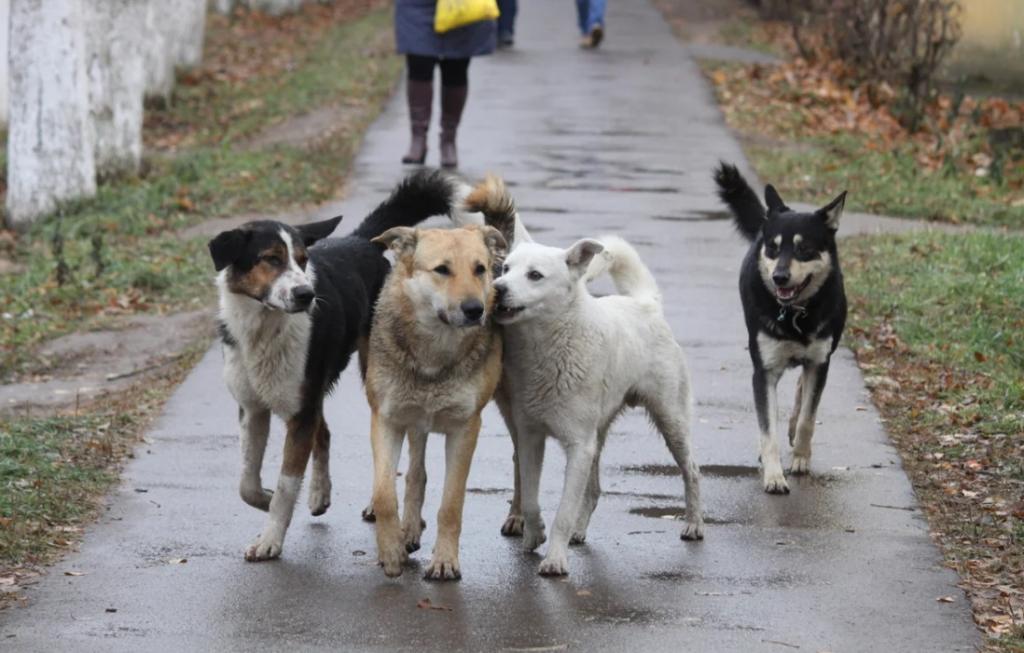 Если вы знаете владельца собаки или на животном имеется ошейник, поводок, шлейка
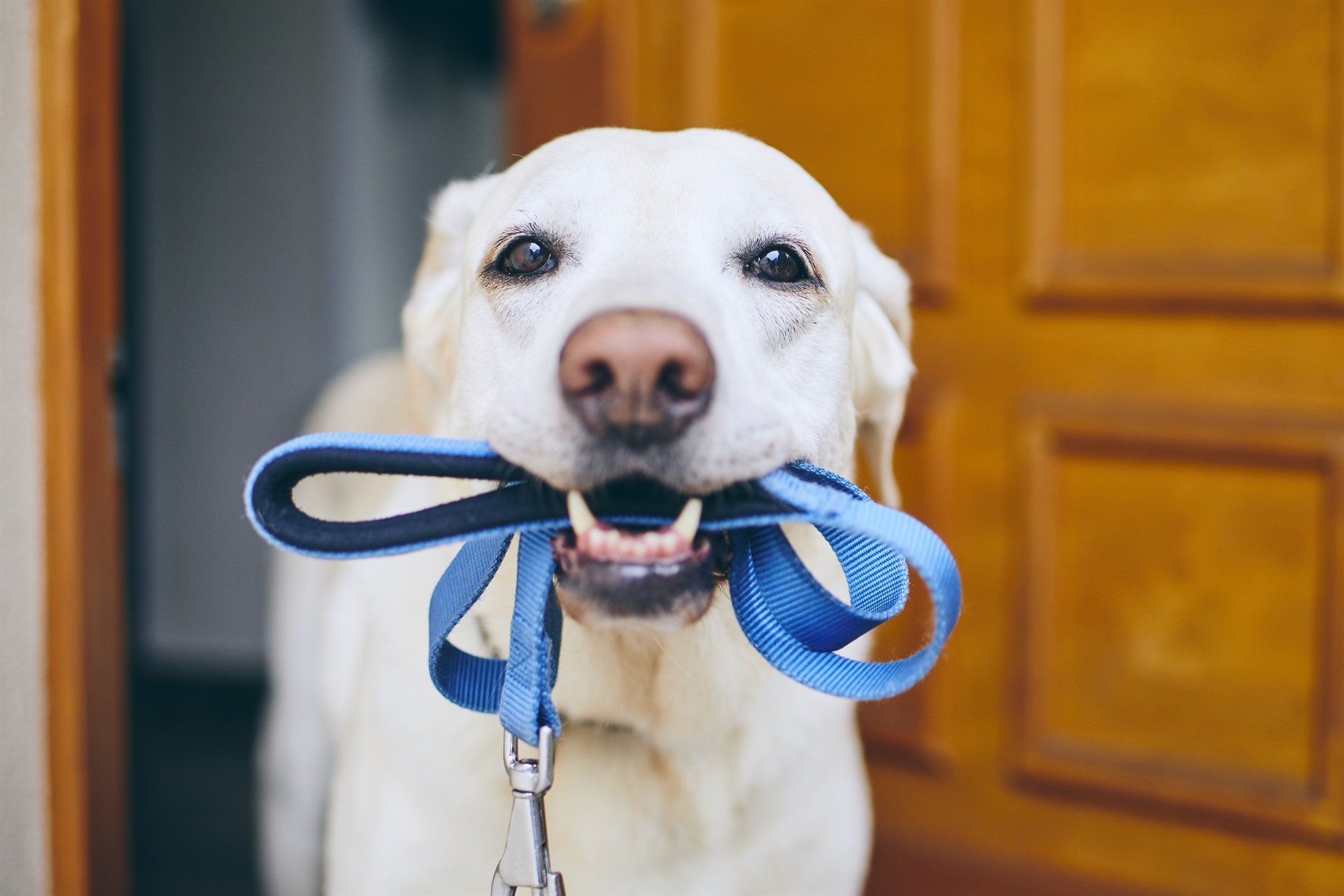 Напишите заявление в полицию по факту неконтролируемого выгула собак
Полиция зарегистрирует его в Книге учета сообщений о происшествиях и передаст материал в Административную комиссию при муниципалитете
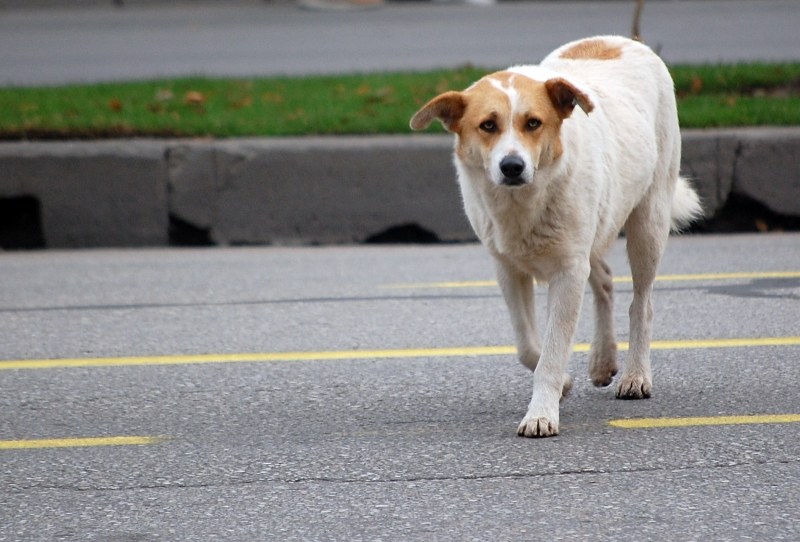 Владельца собаки привлекут к административной ответственности
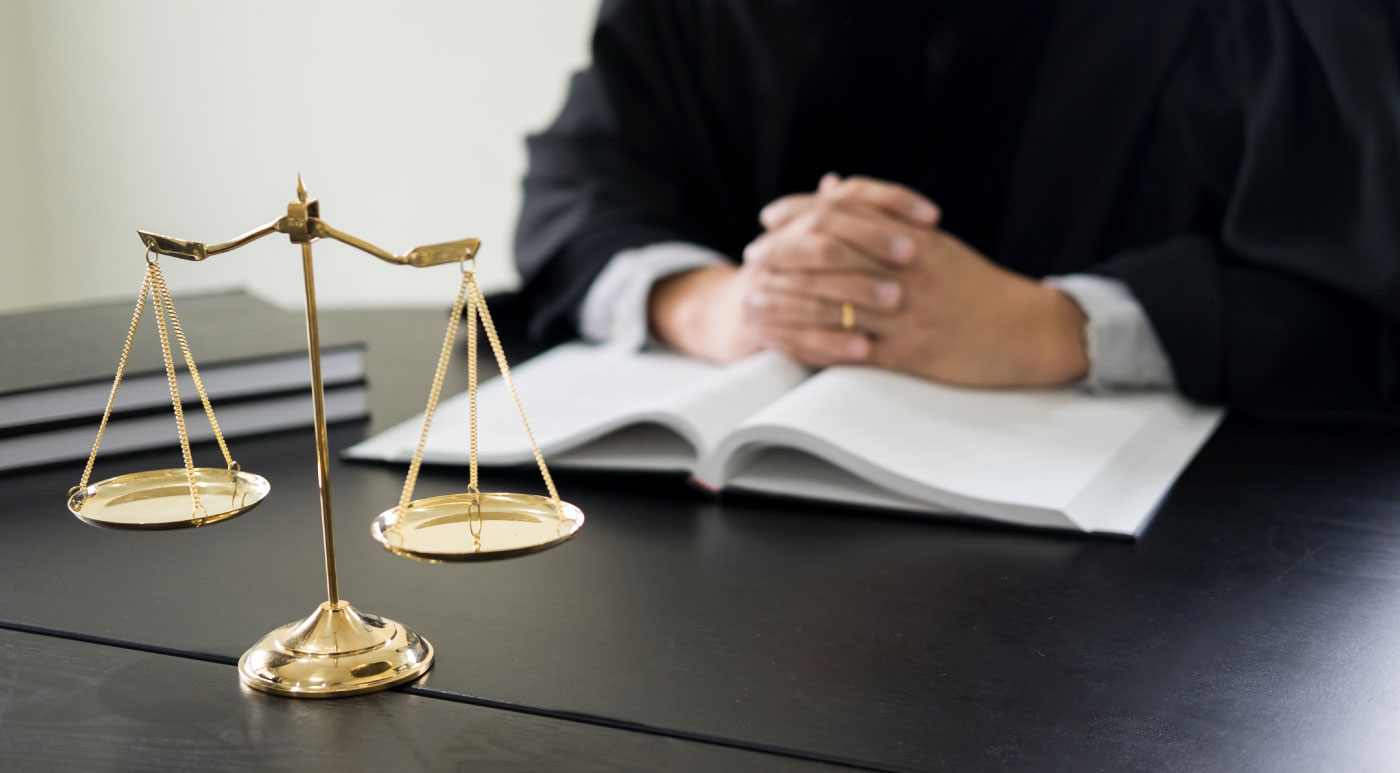 Если владелец собаки неизвестенОтправьте заявку на отлов бездомных животных
В Кургане это можно сделать по телефону  8  (3522)  24-17-25
В Шадринске по телефону 
   8 (35253) 7-45-72
Жители других муниципалитетов могут обратиться в районную администрацию